جمعية قرية الأمل للتنمية التأهيل الاجتماعي للمعاقين
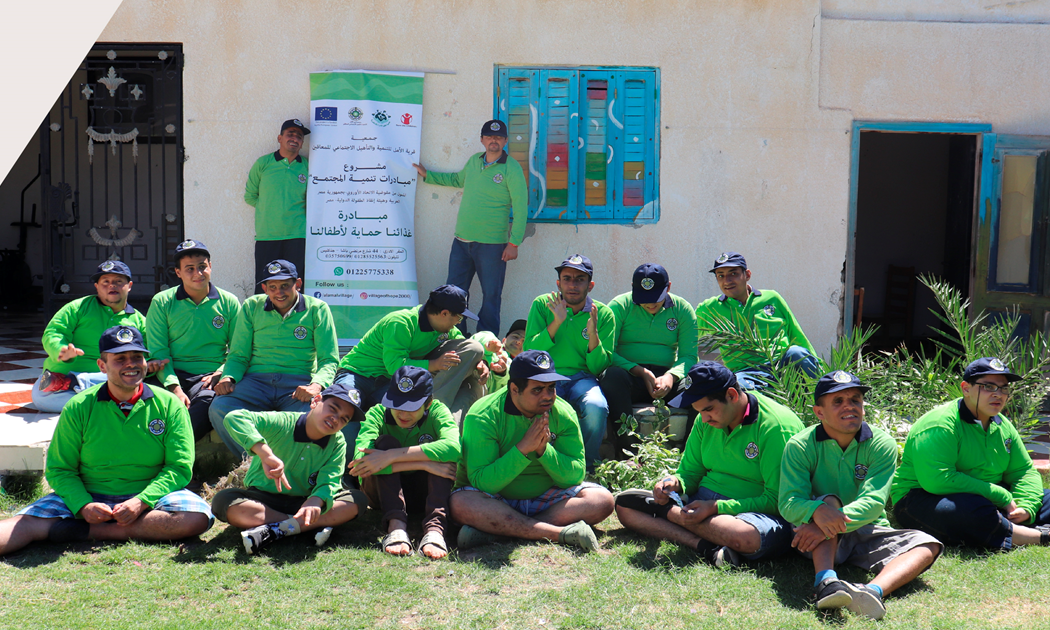 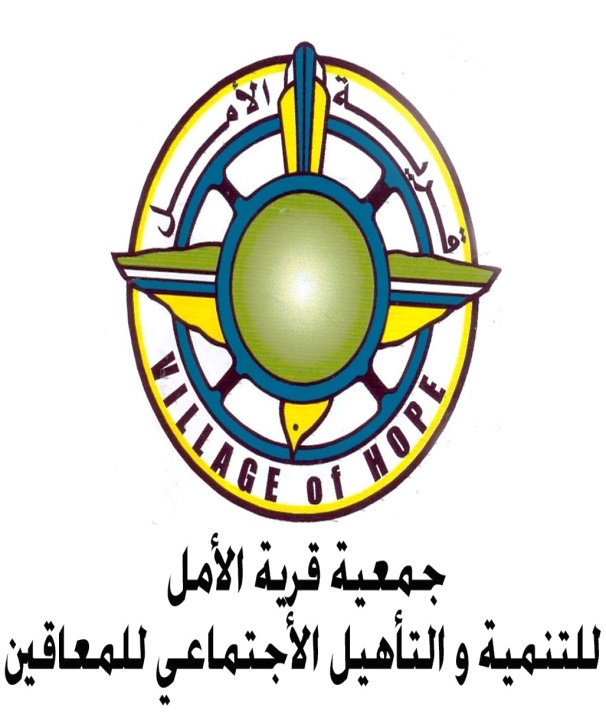 جمعية أهلية غير هادفة للربح
مشهرة برقم 1361 لسنة 2000 بوزارة التضامن الاجتماعي
فكرة المشروع
انطلقت الفكرة من خلال:
تطوير الصوبات الزراعية الموجودة  بقرية الامل ببرج العرب التابعة للجمعية .

انشاء وحدة تبريد مكونة من مراوح  او مبردات صحراوية بنظام رفع الماتور من خلال بنظام  جهاز التحكم  بواسطة أجهزة متخصص خلال 24 ساعة على حسب رؤية المختص او احتياج النبات . 

باستخدام الطاقة المولدة من منظومة الطاقة الشمسية المتواجدة بقرية الامل.. حيث يتم الاستفادة من الطاقة النظيفة المتجددة لتشغيل  الوحدة الحرارية  shoebox heat pump و التي تتكون من  كمبرسور و مبدلات حرارية ، لوحة كهرباء و طرومبة المياه و لوحات تحكم بحساسات لحركة المياه.......
2
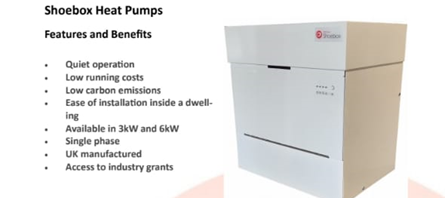 نظام الShoe box heat pump
3
جهاز تحكم في درجة الحرارة ومنظم حراري للصوب الزراعية رقمي ثنائي الترحيل طراز ITC-308S من انكبيرد لاجهزة التسخين والتبريد مسبقة التسليك المزودة بمجس استشعار...
4
على ان   يتم اعادة تطبيق هذا النموذج  على نطاق صغير لمجموعة من صغار المزارعين  بمنطقة بهيج و القري التابعة لها  من خلال البدا بتدريبات العملي  بمقر الجمعية قرية الامل ببرج العرب  لتصبح بيت خبرة  و نموذج فريد .
     بالاضافة الي عقد دوارت تدربيبة للسيدات  منطقة بهيج  و القري التابعة لها فى اطار التمكين الاقتصادي لهن فى مجال الزراعات الصغيرة ( الاسطح و البلكونات) و امدادهن بالخامات الزراعية المطلوب لتنفيذ ذلك 
و نظرا انه لدي الجمعية حصر  بالاشخاص من ذوي الاعاقة و اسرهم فسيتم 
ادماج هذه الفئة ضمن المستفدين للحصول على مميزات و مخرجات المشروع حيث انهم اكتر احتياجا لغذاء صحي نظيف   و خصوصا  مرضي الفنيل كيتون يوريا مرضي التمثيل الغذائي PKU
5